Boletín de Adhesión General al Seguro de Responsabilidad Civil Profesional 
(SRCP) 2022-2023
Colegio Oficial de Ingenieros Agrónomos de LEVANTE
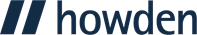 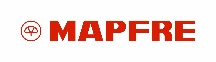 A través del presente documento el Colegiado manifiesta su deseo de ampliar el seguro de Responsabilidad Civil Profesional que el Colegio Oficial de Ingenieros Agrónomos de XXXXXXX tiene negociado para la anualidad 2022-2023 con MAPFRE ESPAÑA  a través de la Correduría de Seguros Howden Iberia S.A.U.

Destacamos las principales características de este seguro debiendo estarse en todo caso en su interpretación al contenido de las mismas que se recogen en las Condiciones Generales, Particulares y Especiales, que han sido aceptadas por el asegurado y que rigen la cobertura del seguro. 
Asegurados: Personas físicas, así como determinadas Sociedades de ingeniería (sociedades profesionales, sociedades monodisciplinares y sociedades multidisciplinares –únicamente respecto a los trabajos firmados por ingenieros asegurados en la póliza, visados, registrados o certificados documentalmente en el Colegio)
Coberturas del seguro: RC Profesional, RC Project Management, RC por contratos Llave en Mano, Defensa y fianzas, Daños a expedientes, Inhabilitación profesional, Defensa Penal en actuaciones profesionales, etc.
Garantía Básica obligatoria: 75.000€ por siniestro/año para todos los colegiados.
Opciones voluntarias de ampliación de la Garantía básica asegurada: distintas opciones de límite de indemnización en exceso de la garantía básica tanto para Trabajos Susceptibles de ser Visados (ver cuadro de opciones) como para Trabajos no Susceptibles de serlo.
*Para visualizar opciones de ampliación para Trabajos No Susceptibles de ser Visados, solicitar boletín específico.
Para los Trabajos Susceptibles de ser Visados,  verificados o certificados  documentalmente en el Colegio Tomador del Seguro se ampliará el límite de cobertura 375.000 € por siniestro/asegurado y año en exceso de la Garantía Básica (450.000 € total).
Delimitación temporal: Reclamaciones durante la vigencia de la póliza con retroactividad ilimitada.
Ámbito geográfico: Unión Europea y Andorra.
Por favor cumplimente los datos que se solicitan a continuación y envíelo al Colegio Oficial de Ingenieros Agrónomos de XXXXXXX, 
e-mail:  ______________________________  o al FAX nº  _________. Para cualquier duda o consulta llame al tfno ___________.
DATOS PERSONALES ASEGURADO  –  cumplimentar todos los campos

Nombre y apellidos:  ___________________________________________________________________________________________________________

Domicilio:  ______________________________________________________________ Ciudad: __________________________  C. Postal:  ___________   

Teléfono: ______________________   E-mail: ________________________  NIF: __________________________ Nº Colegiado: ____________________ 

DATOS BANCARIOS Y DEL PAGADOR  – cumplimentar todos los campos

IBAN:____________ Banco: ___________ Oficina: __________ DC: _________ Nº de cuenta_________________________________________________

Titular: ________________________________________________________ Teléfono: _____________________    E-mail: ________________________
ORDEN DE DOMICILIACIÓN DE ADEUDO DIRECTO SEPA: Autorizo a Howden Iberia S.A.U Correduría de Seguros y Reaseguros a cargar y enviar a mi cuenta indicada, los recibos correspondientes a la póliza contratada  de pago recurrente.
Como parte de sus derechos, el deudor está legitimado al reembolso por su entidad en los términos y condiciones del contrato suscrito con la misma. La solicitud de reembolso deberá efectuarse dentro de las ocho semanas que siguen a la fecha de adeudo en cuenta. Puede obtener información adicional sobre sus derechos en su entidad financiera.
Solicitud de un 15% descuento para Colegiados con acreditación profesional reconocida (IPR, AQPE,..)
Para nuevas altas el solicitante declara no tener conocimiento de ningún hecho o circunstancia que pudiera dar lugar a una reclamación
Fecha: __________ 		Firma del Colegiado: _____________                                       Firma del Titular de la cuenta bancaria: ___________
Póliza suscrita por MAPFRE ESPAÑA Compañía de Seguros y Reaseguros S.A e intermediada por Howden Iberia S.A.U.A través de la cumplimentación de este boletín el interesado manifiesta su deseo de adhesión a la póliza de referencia, quedando ésta supeditada, en todo caso, a la aceptación de la misma por parte de  la Compañía, y no teniendo este documento naturaleza contractual. Protección de Datos Personales - Howden Iberia S.A.U. Correduria de Seguros y Reaseguros (“HOWDEN”), en cumplimiento con el reglamento (UE) 2016/679 del Parlamento Europeo y del Consejo de 27 de abril de 2016 (“RGPD”) de Protección de Datos de Carácter Personal, le informa que los datos personales del asegurado obtenidos a los efectos del presente formulario, quedarán incorporados en un fichero titularidad de HOWDEN, con la única finalidad de tramitar la correspondiente póliza de seguro y mantener su relación con el asegurado. HOWDEN garantiza la confidencialidad de la información a la que pueda tener acceso con motivo de la tramitación de su seguro,  obligación que hará extensiva a sus empleados y colaboradores. El asegurado tiene derecho a obtener información sobre el tratamiento que se realiza sobre sus datos personales, además de poder ejercitar sus derechos de acceso, rectificación, supresión, oposición, limitación del tratamiento y, cuando legalmente proceda, portabilidad, mediante el envío de una petición o solicitud dirigida al responsable de protección de datos personales, esto es, Howden Iberia, S.A.U., dirección calle Montalbán nº7, 28014 Madrid, o a la dirección electrónica protecciondedatos@howdeniberia.com, además de poder ponerse en contacto con el delegado de protección de datos de HOWDEN a través del correo dpo.protecciondedatos@howdeniberia.com. También tiene derecho a presentar una reclamación en España ante la Agencia Española de Protección de Datos (www.agpd.es) así como a solicitar ante dicho organismo información y tutela sobre el ejercicio de sus derechos.